УМНИКИУМНИЦЫ
и
Отгадай кроссворд
МАТЕМАТИКА - ЦАРИЦА НАУК!
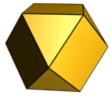 Учитесь думать, объяснять,
Учитесь мыслить, рассуждать.
Ведь в математике, друзья,
Без логики - никак нельзя!
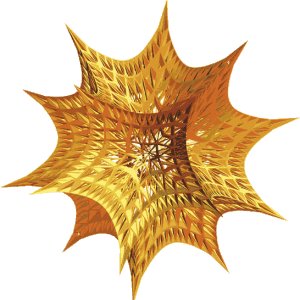 Отборочный тур
Во дворе гуляли животные. Мальчик насчитал 10 лап. Сколько там кур и сколько собак?
К количеству сторон у квадратного стола прибавьте число букв в названии столицы Беларуси.
Поставьте вместо вопросительных знаков названия цифр так, чтобы получились имена существительные:
	по ? л		
	Р ? а			
	ак ? са  	          	
	с ? жка
(4 + 5 = 9)
(по-два-л)
(Р – один – а)
(ак – три – са)
(с – три – жка)
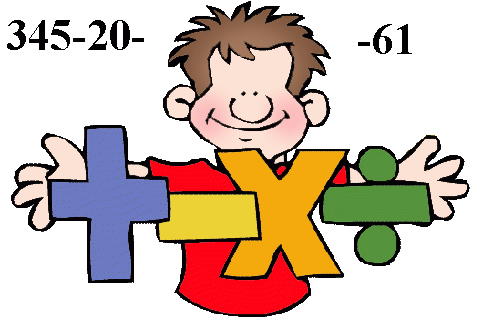 Отборочный тур
В комнате стояло около стола 8 стульев. 2 стула переставили к стене.  Сколько стульев стало в комнате?
Мікіта назбіраў у кошык 3 трускалкі, 4 дурніцы, 5 ажын і 6 бульбін. Колькі ягад назбіраў Мікіта?
    (трускалкі – клубника, дурніцы – голубика)
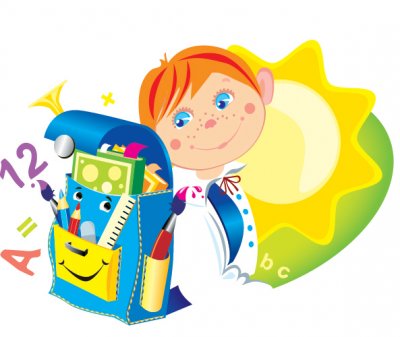 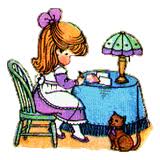 Отборочный тур
Росло две сосны. На каждой сосне — по пять веток, на каждой ветке — по три груши. Сколько всего груш?
К количеству звуков в названии 4-го месяца прибавьте число мизинцев на двух руках у человека.
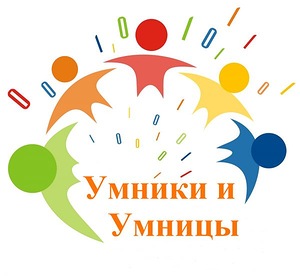 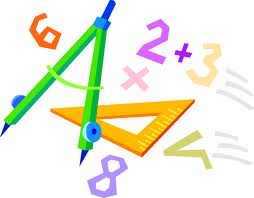 Сколько на чертеже треугольников?
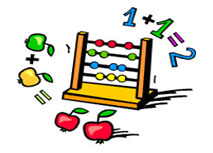 Сколько на чертеже треугольников?
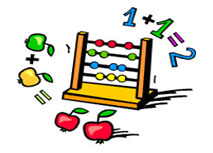 Отборочный тур
- У семерых братьев по одной сестре. Сколько всего детей в семье? 
- 2 матери, 2 дочки, да бабушка с внучкой. Сколько всего человек? 
- У Марины было целое яблоко, две половинки и четыре четвертинки. Сколько всего было яблок?
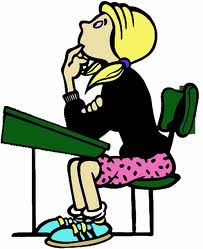 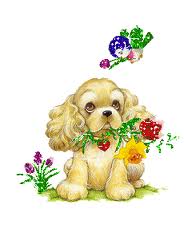 СЛОВО В СЛОВЕ
- Сколько лет пролежал пистолет?
- Сколько пчёл однажды погналось за гномами?
- Сколько двоечников в классе прогуляли уроки?
сто
одна
двое
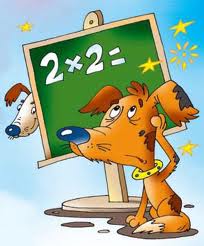 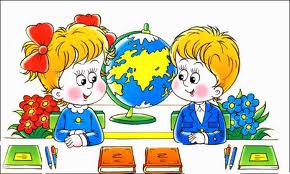 Отборочный тур
- Собрали вместе 6 стогов сена и 12 стогов. Сколько стогов сена получилось?
- Какое число лишнее 9 7 8 1 3 5?
- Стороны кубика покрашены в разный цвет. Сколько цветов краски потребовалось для покраски кубика?
Основной тур
Назовите единицы измерения длины, времени.
Назовите как можно больше геометрических фигур.
Назовите как можно больше пословиц с числами.
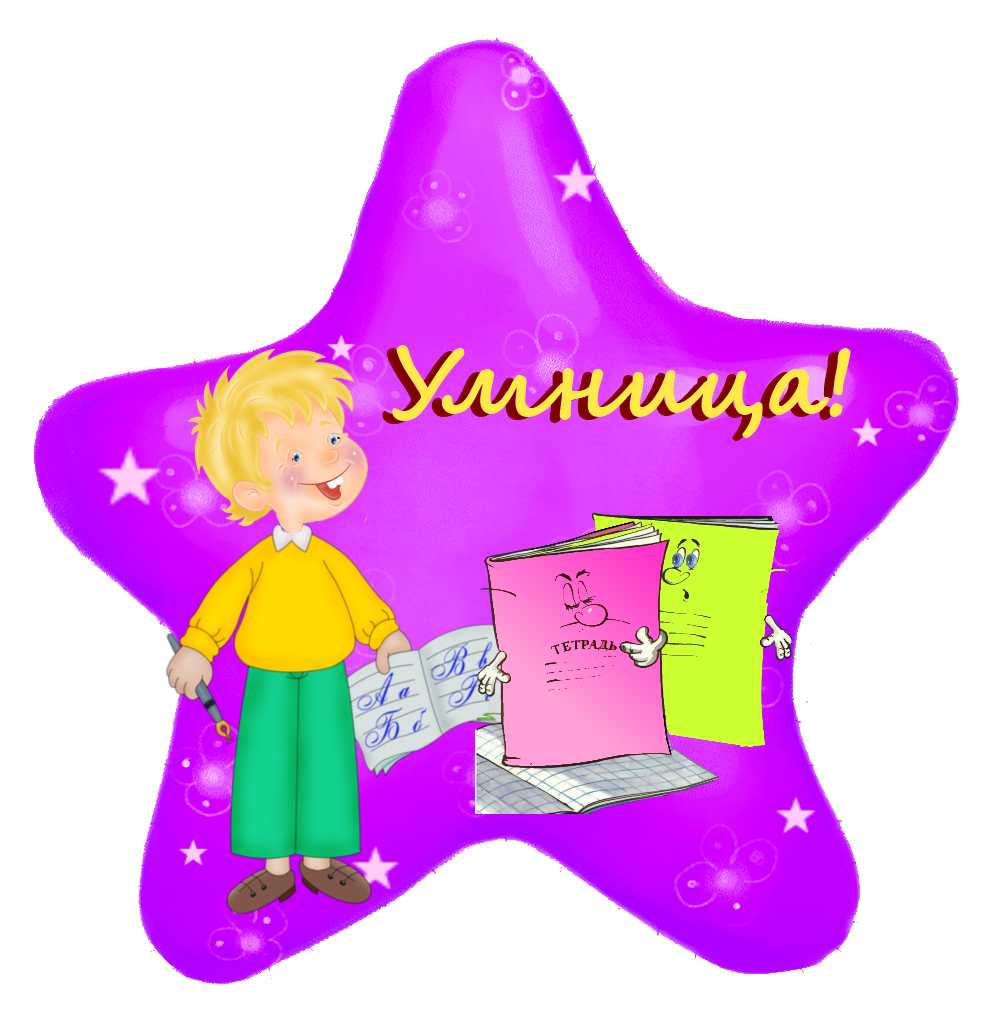 Правила основного тура
Если участник выбирает красную дорожку - он побеждает через два этапа (нельзя ошибаться). 
На жёлтой дорожке три этапа, ошибаться можно 1 раз и со штрафным очком перейти в следующий этап.
На зелёной дорожке четыре этапа, ошибаться можно 2 раза и перейти в следующий этап с двумя штрафными очками.
Кто первый ответит на вопросы своей дорожки, тот выходит в финал.
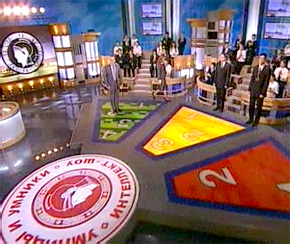 Вот закончилась игра,
Результат узнать пора!
Кто же лучше всех трудился
И в турнире отличился?
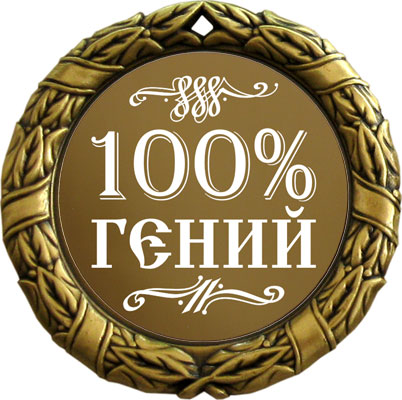 «Знай, что многое из того, 
что ты знаешь, гораздо важнее 
многих сокровищ, так как 
последние скоро истрачиваются, 
а знание – остается 
у тебя навсегда»Сократ
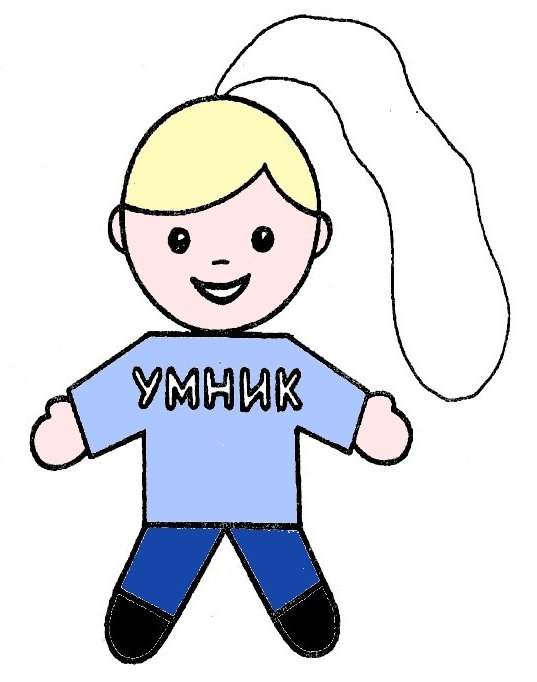 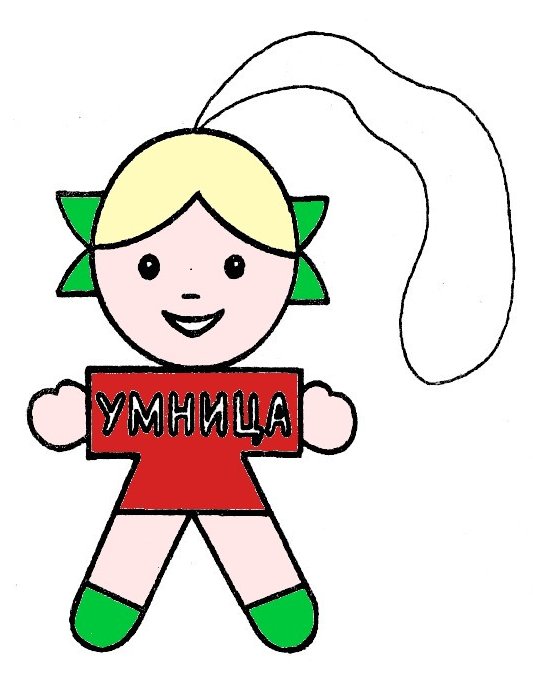 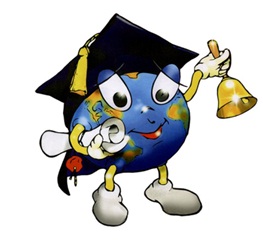 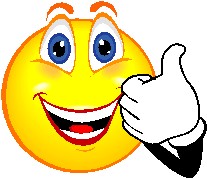